2025年日本国際博覧会（大阪・関西万博）関連事業に関する要望　（主な項目）
～政府の「2025年大阪・関西万博アクションプランVer.3」改訂に向けて～
わが国の総力を挙げて、世界の人々がアっと驚き、ワクワクする「未来社会の実験場」を体現し、国家プロジェクトである万博を何としても成功させる。開催まで700日を切る中、これまで国と地元自治体、経済団体、博覧会協会等で検討を重ねてきた事業について、その具体化と予算化を早急かつ強力に進められたい。
　あわせて、そうした万博の成果を次代につなげていけるよう、テーマやコンセプトを踏まえたレガシーのあり方、内容についての検討もスタートする必要がある。
万博を契機とした「未来社会」の実現に向けて
●…万博に向けて
〇…万博を契機とした成長に向けて
《凡例》
１．ライフサイエンス
４．スタートアップ
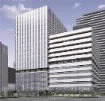 ライフサイエンス　
 ■再生医療の普及と産業化の進展、再生医療の提供による国際貢献
スタートアップ
 ■世界トップレベルのスタートアップ集積拠点の実現
「未来医療国際拠点」イメージ
●スタートアップの創出・育成と万博での革新的な技術・サービスの世界への発信
　  ・トップクラスのスタートアップや投資家等の参加による、世界最高峰の「Global   Startup  EXPO ２０２５」(仮) の実現
〇万博での取組みを継承し、世界トップレベルのスタートアップ集積拠点を実現するため、スタートアップの創出・育成を強力に推進
　　 ・グローバル・カンファレンスの継続開催・ディープテック分野への支援を含めた、グローバル拠点都市に対する大学発スタート  アップ創出に係る財政支援
●再生医療をはじめとする最先端の医療の姿を会場内外で効果的に発信 ・再生医療に係る大阪・関西における最先端の取組みなどの会場内外の発信
〇万博で発信した最先端医療を国内外の患者に届けることで世界に貢献。そのために不可欠な再生医療の産業化に必要な支援 ・再生医療の産業化推進プラットフォーム構築に向けた継続的な財政・技術支援
２．次世代モビリティ
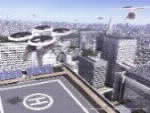 空飛ぶクルマ
 ■商用運航の拡大
５．多様な魅力の創出・発信やさらなる交流の促進
●万博における商用運航の実現
　　・「大阪・関西万博空飛ぶクルマ準備会議」の議論も踏まえたポート設置や運航に係る基準の早期整備
　　・運航事業者やポート整備事業者への財政支援
〇万博で得たノウハウなどを定着・発展させ、更なる商用運航拡大に向けた支援・運航事業者やポート整備事業者の自立的な運航に必要な技術的・財政的支援
多様な都市魅力の創出・発信
　　■水上交通ネットワーク構築
●夢洲と水都大阪の市内拠点を結ぶ新たな観光商品造成への支援
■関西パビリオンの設置・運営
●万博の来場者を関西各地に誘導するため、関西各地の歴史・文化・自然・食など魅力ある情報発信や観光案内などを行うゲートウェイ機能の整備に対する財政支援
３．カーボンニュートラル
多様な文化・価値観の融合
　　■文化的な国際交流と文化芸術振興
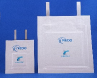 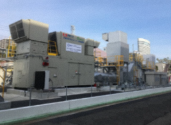 カーボンニュートラル
 ■万博で活用した最先端技術の実用化
●万博来訪者が地域と交流し、文化的多様性の相互理解を促進するため、地域の文化芸術と万博を結び付けた取組みに対する財政支援
全固体電池
水素発電
●カーボンニュートラルに係るわが国の最先端技術の会場内外での発信
　   ・会場内外での最先端技術の積極的な実証・活用 ・事業者が会場内外で新技術を実証する場合の財政支援

〇万博で発信した最先端技術の実用化や、世界を先導する新たな技術開発の促進 ・新技術の開発・実用化に向けた財政支援 ・水素技術の利活用拡大に向けた規制緩和
６．来訪者の受入環境の整備
食の多様性に配慮した環境整備
　　■食の多様性に配慮した環境整備
●民間企業等による、ムスリム・ベジタリアン・ヴィーガン・食物アレルギーのある人等が安心して食事を楽しめる環境整備や情報発信の取組に対する支援
万博を契機とした更なる地域活性化
万博会場の整備・運営にあたって
■　開催に向けた全国的な機運醸成
１．　「未来社会ショーケース事業」の実現
● 国内外にて万博の機運醸成を進めるために博覧会協会が製作する広報・プロモーションツールへの財政支援

● 政府が持つ広報チャネルを通した万博の広報・プロモーション活動の実施
　　・ 政府広報、各省庁・地方支分部局やJNTO等関係機関が持つ媒体・行事、所有施設の屋外壁面等

● 国内外で実施される万博の広報・プロモーションに資する行事・媒体に対する財政等の支援

● 各省庁から企業に対する万博の機運醸成活動への協力の呼びかけ
■　自動翻訳システムの導入
● 「グローバルコミュニケーション計画2025」における同時通訳技術の研究開発
    ・翻訳精度の向上、対応言語の拡大、研究開発費の増額


● 万博における自動翻訳技術の実証に向けた支援
　　・N:N会議、翻訳アプリへの同時通訳機能付加など、民間による自動翻訳の実証に向けた財政支援
■　万博交流イニシアチブの推進
■高度な通信環境の整備・充実
● 万博における催事と連携した全国各地におけるイベント等の開催
　　・ 自治体催事やテーマウィークと連携したイベント等の開催
　
● 万博国際交流プログラムやナショナルデーを活用した世界各国と全国市町村との交流促進

● 万博来場者の全国への誘客促進等に向けた支援
　　 ・ 食の多様性に配慮した環境整備、都市空間を活用した大阪・関西の魅力発信・体感、
     ・ 関西パビリオンの設置・運営

● 全国からの修学旅行等の誘致
●　未来社会ショーケース事業の実施に必要となる高度な通信環境整備への支援
　　・万博会場における最新の展示技術などが提供できる環境の整備
2．　万博の円滑な運営に向けて
■ テロ・サイバー等防犯対策、雑踏対策等セキュリティ対策
●　国家の危機管理対策として「安全・安心な万博の実現」を位置づけ
　　 ・会場内だけでなく会場外の主要駅等における万全の警備体制等の構築

●　「サイバーセキュリティ戦略」の強力な推進
　　 ・万博事業に関するサイバー・セキュリティの強化や対処態勢の整備など
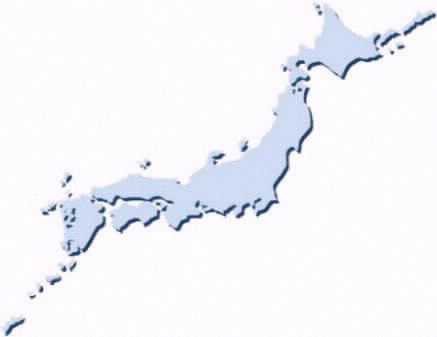 万博交流イニシアチブ▼
万博を契機とした
交流人口の拡大
自治体交流
観光交流
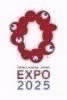 ■　一般交通への「働きかけTDM」の推進等
■来場者の全国への誘客促進
■食文化の発信
■関西パビリオン
■万博国際交流プログラム
■自治体催事
● 「働きかけTDM（交通需要マネジメント）」による交通円滑化に向けた取組への支援
　　・府県民や企業等に対する「働きかけTDM」の具体的な内容検討や実証実験の実施に向けた支援　
　　・パンフレット配布やCM等の実施を含めた様々な媒体を通じた広報活動など、機運醸成に向けた情報　
　　　発信

● 淀川左岸線２期暫定利用整備
　　・アクセスルートとしての機能確保に必要な暫定整備に対する財政支援


● 万博開催期間中の物流交通対策
　　・万博開催期間中のターミナルゲート時間延長・咲洲シフト等、物流交通対策に対する支援
文化・スポーツ交流
教育交流
■文化的な国際交流・文化芸術振興
■未来のウェルネス実装
■市民参加型スポーツ・
　ウェルネス体験ショーケース
■全国の修学旅行招待
■デジタル学園祭、
  未来創造コンテスト
ビジネス・観光交流
■メドテック・ヘルスケア分野・スタートアップ
■テーマウィーク
■会場内催事・会場外イベント